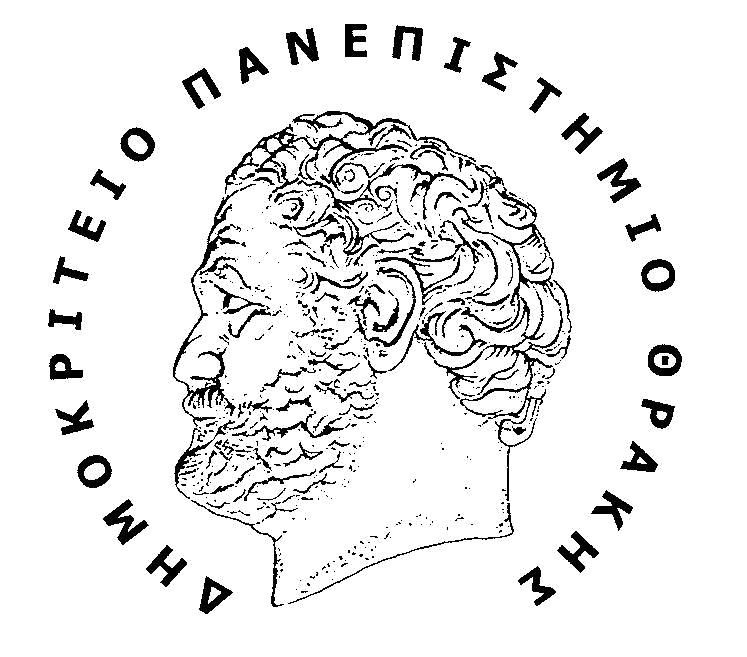 ΔΗΜΟΚΡΙΤΕΙΟ ΠΑΝΕΠΙΣΤΗΜΙΟ ΘΡΑΚΗΣ           ΤΜΗΜΑ ΗΛΕΚΤΡΟΛΟΓΩΝ ΜΗΧΑΝΙΚΩΝ ΚΑΙ ΜΗΧΑΝΙΚΩΝ ΥΠΟΛΟΓΙΣΤΩΝ ΤΟΜΕΑΣ ΤΗΛΕΠΙΚΟΙΝΩΝΙΩΝ ΚΑΙ ΔΙΑΣΤΗΜΙΚΗΣ  Βιοϊατρικη Τεχνολογία9ο Εξάμηνο
Διδάσκων: Καθηγητής Αλέξανδρος Ρήγας
Συνεπικουρία: Σπύρογλου Ιωάννης
ΑΝΑΛΥΣΗ ΒΙΟΪΑΤΡΙΚΩΝ ΔΕΔΟΜΕΝΩΝ
Στα πλαίσια του μαθήματος:
Δημιουργία Βιοϊατρικών μοντέλων πρόβλεψης με τη χρήση Γενικευμένων Γραμμικών Μοντέλων.
Μελέτη βιοϊατρικών σημάτων στο πεδίο της συχνότητας (Υπολογισμός φάσματος ισχύος)
Τεχνητά Νευρωνικά Δίκτυα
Η πρακτική εργασία λαμβάνει το 20% του τελικού βαθμού.
Ανάλυση Δεδομένων
Κάθε ανάλυση δεδομένων ξεκινάει με την εξέταση κάθε μεταβλητής. 
Κάθε μεταβλητή μπορεί να είναι:
Συνεχής ή Κατηγορική (Πόσες κατηγορίες και είναι ονομαστικές ή αριθμητικές;)
Σε μία στατιστική μελέτη αυτό που επιθυμούμε είναι:
Η πρόβλεψη μιας μεταβλητής, η οποία ονομάζεται μεταβλητή απόκρισης ή εξαρτημένη, μέσω κάποιων γνωστών επεξηγηματικών μεταβλητών
Στατιστικό Μοντέλο
Ένα μοντέλο προσδιορίζεται από δύο μέρη:
Μία σχέση που συνδέει τη μεταβλητή απόκρισης με τις επεξηγηματικές.
Την κατανομή που προσεγγιστικά ακολουθεί η κάθε μεταβλητή
Τα επόμενα βήματα είναι:
Εκτίμηση των παραμέτρων που χρησιμοποιούνται στο μοντέλο
Δημιουργία διαστημάτων εμπιστοσύνης
Έλεγχος επάρκειας – προσαρμοστικότητας του μοντέλου.
Γενικευμένο Γραμμικό Μοντέλο
Συνάρτηση Σύνδεσης
7
Εκτίμηση
8
Μέθοδος Μέγιστης Πιθανοφάνειας
9
Μέθοδος Ελαχίστων Τετραγώνων
10
Μελέτη Καταλληλότητας ή Προσαρμοστικότητας του μοντέλου
[Speaker Notes: Μία μικρή απόκλιση είναι ανεχτή]
11
Στατιστική Συνάρτηση Απόκλισης
[Speaker Notes: Πλήρες μοντέλο είναι ένα ΓΓΜ με ίδια κατανομή και ίδια συν. Σύνδεσης με το μοντέλο που μας ενδιαφέρει]
12
Υπόλοιπα
13
ΜΟΝΤΕΛΑ ΓΡΑΜΜΙΚΗΣ ΠΑΛΙΝΔΡΟΜΗΣΗΣ
14
ΜΟΝΤΕΛΑ ΓΡΑΜΜΙΚΗΣ ΠΑΛΙΝΔΡΟΜΗΣΗΣ
Δεδομένα για πίεση αίματος
Η συστολική πίεση του αίματος μετρήθηκε για 30 άτομα διαφορετικών ηλικιών.
Εξαρτημένη Μεταβλητή (Πίεση Αίματος)
Ανεξάρτητη Μεταβλητή (Ηλικία)
Βlood pressure is measured in millimetres of mercury (mm Hg).
Reference: Helmut Spaeth,  Mathematical Algorithms for Linear Regression, # Academic Press, 1991, page 304,  ISBN 0-12-656460-4
Υπολογισμός τυπικών σφαλμάτων και p-values
Υπολογισμός